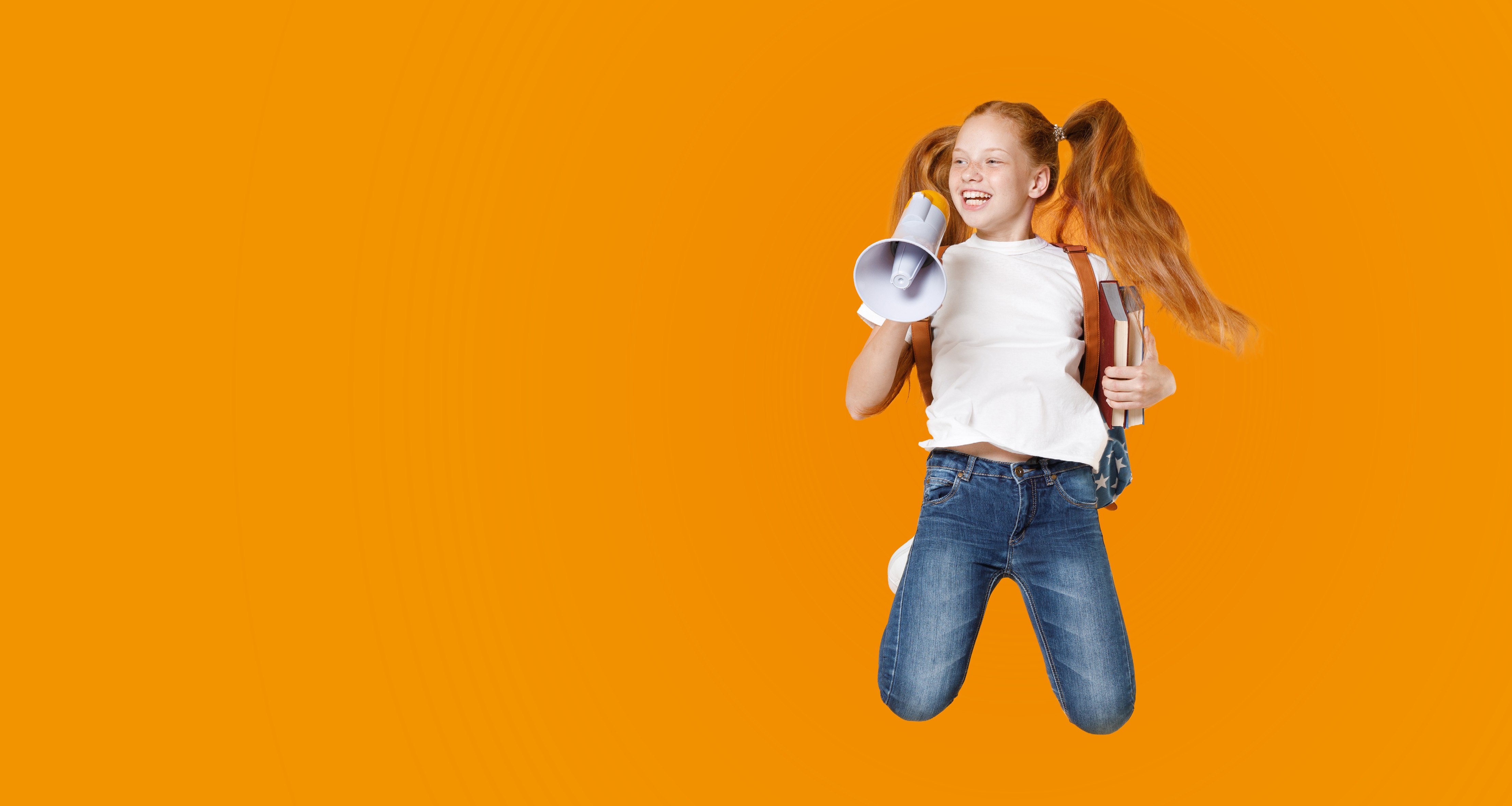 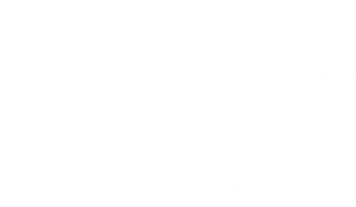 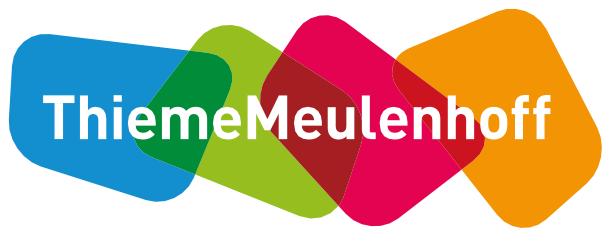 Activerendewerkvormen in de praktijk
Activerende werkvormen in de praktijk
Inleiding
Waarom zijn actieve werkvormen belangrijk?
Voorbeelden activerende werkvormen 
Zelf activerende opdrachten maken
 Afsluiting
#samenlerenvernieuwen
Opdracht
Waar moet een activerende werkvorm aan voldoen? (overleg in duo’s) 
Schrijf minimaal drie criteria op
Voer de opdracht ‘handig zo’n duim’ uit
Voldoet de opdracht aan jullie criteria?
Handig zo’n duim! (1)
De menselijke hand bestaat uit vijf vingers. Eén daarvan is de duim. Zonder duim zou ons leven er heel anders uitzien. Hoe zit dat? 
Raak met de punt van je duim de punten van je andere vingers van dezelfde hand aan. Probeer daarna hetzelfde met je wijsvinger, middelvinger, ringvinger en pink. Wat is het verschil?
Probeer zonder je duim te gebruiken met twee andere vingers een bladzijde in je boek om te slaan, je veters te strikken, je naam te schrijven. Wat merk je? Geef een verklaring.
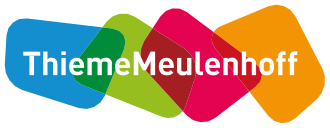 #samenlerenvernieuwen
Handig zo’n duim! (2)
Handen en voeten lijken op elkaar. Ze zijn ongeveer op dezelfde manier gebouwd. Kun je met je grote teen hetzelfde als met je duim? Leg je antwoord uit.
Niet alleen mensen, maar ook sommige dieren hebben handen en voeten. Welke diersoort heeft een ‘duim’ aan de voet? Waarom is dat handig?
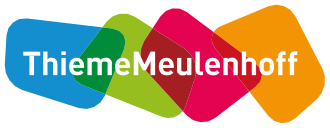 #samenlerenvernieuwen
Activerende didactiek is een verzamelbegrip voor alle pedagogisch-didactische interventies van een docent om de (denk)activiteit van zijn leerlingen te stimuleren.
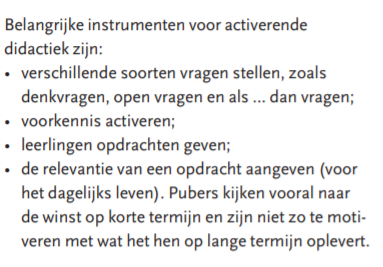 Belangrijke instrumenten voor activerende didactiek:
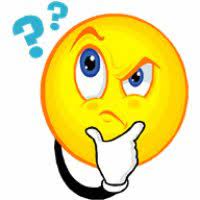 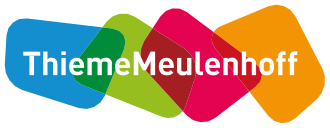 #samenlerenvernieuwen
Wat bieden activerende werkvormen ons?
..als startopdracht
Kan zorgen voor relevantie / prikkeling / nieuwsgierigheid / motivatie
Kan ervoor zorgen dat leerlingen (weer) nieuwsgierig worden en vragen gaan stellen
Stimuleert het denken van de leerling
Zorgt voor vrolijkere leerlingen.. ..waarvan de hersenen al in werking zijn..
Activeert voorkennis
Zorgt ervoor dat leerlingen gerichter met een onderwerp aan de slag gaan (voorgesorteerd)
Laat de leerlingen (alvast) bezig zijn met een denkvraag (lesdoel/leerdoel)
Kennis beklijft beter
#samenlerenvernieuwen
[Speaker Notes: Relevantie, alle plantaardige materialen, hoe zit dat? Verbazing: Hoe kan het dat ik met één ook “even” niets zie….). Daarnaast: leuk. Collage maken over onderwerp van de les, mindmap.  30 seconds kaartjes laten maken met de begrippen uit een hoofdstuk. Schrijf op wanneer jullie in je leven met biologie te maken hebt of denk te hebben sorteert voor op de denkvraag: wat heb ik aan biologie en het leerdoel: je kunt aangeven op  welke manier je kennis uit de biologie kunt gebruiken in je dagelijks leven. Idem : planten  kortom; acitverende werkvorm aan het begin zorgt voor leerlingen die wakker zijn, vrolijker, en al  jouw lesdoel al vertaald hebben naar een leervraag]
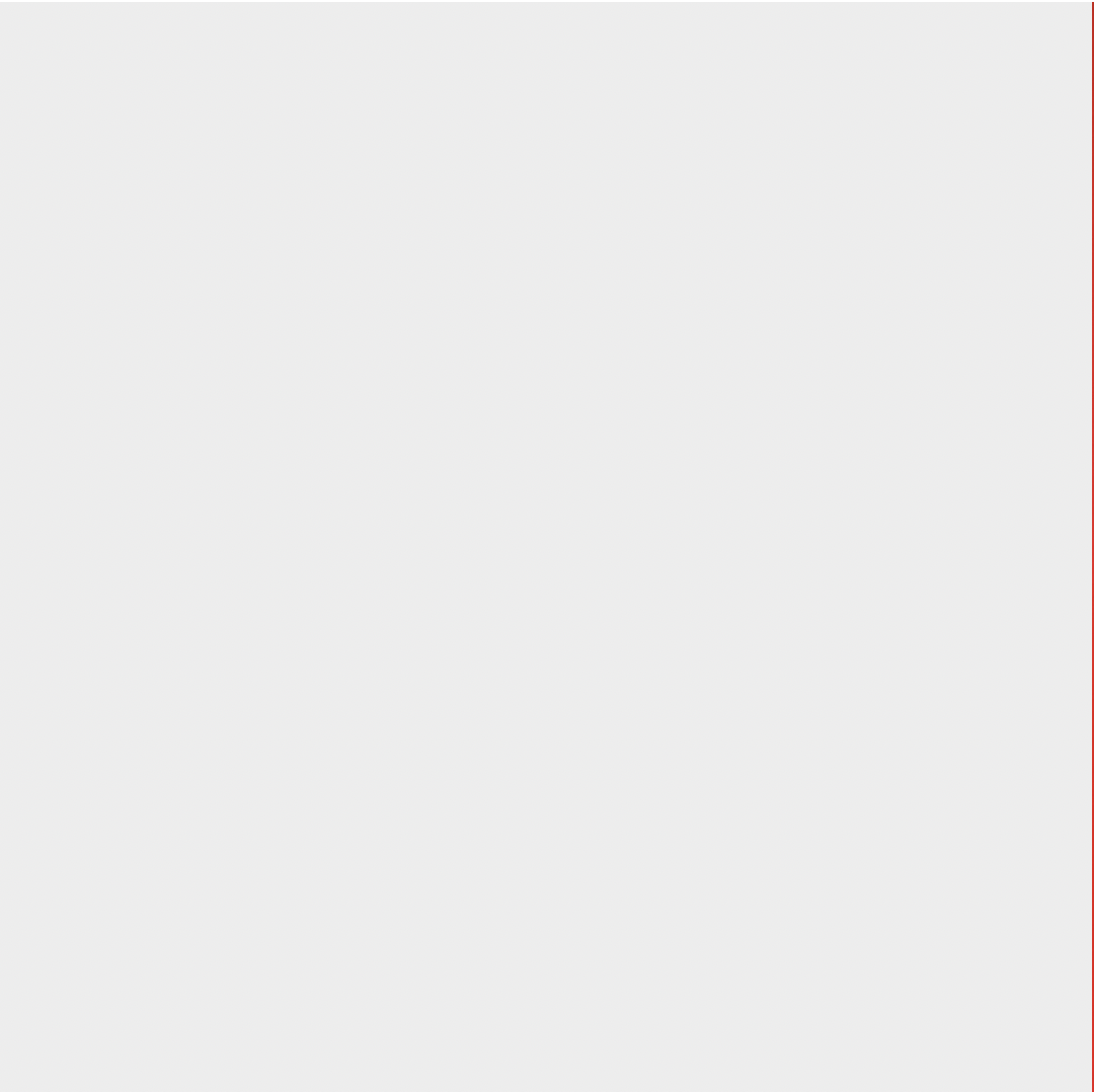 Doel van de startopdracht
Roept verwondering op
Activeert voorkennis
Zet aan tot denken / doen
Stimuleert uitwisseling tussen leerlingen en docent
Maakt van het leer- of lesdoel een denkvraag voor de leerling
Zelf een activerende opdracht maken
De opdracht is in max. 10 minuten uitvoerbaar
Gebruikt een activerende werkvorm
Vergt geen uitgebreide voorbereiding
Sluit aan bij niveau en leefwereld van de leerling
Bevat geen begrippen die nog niet bekend zijn
Bevat vragen die open zijn geformuleerd
Onderwerp: het menselijk lichaam / voortplanting / erfelijkheid
Meer weten over Vivo: vul het kaartje in  of…schrijf je in opvivobiologie.nl/updates
Veel succes!
#samenlerenvernieuwen